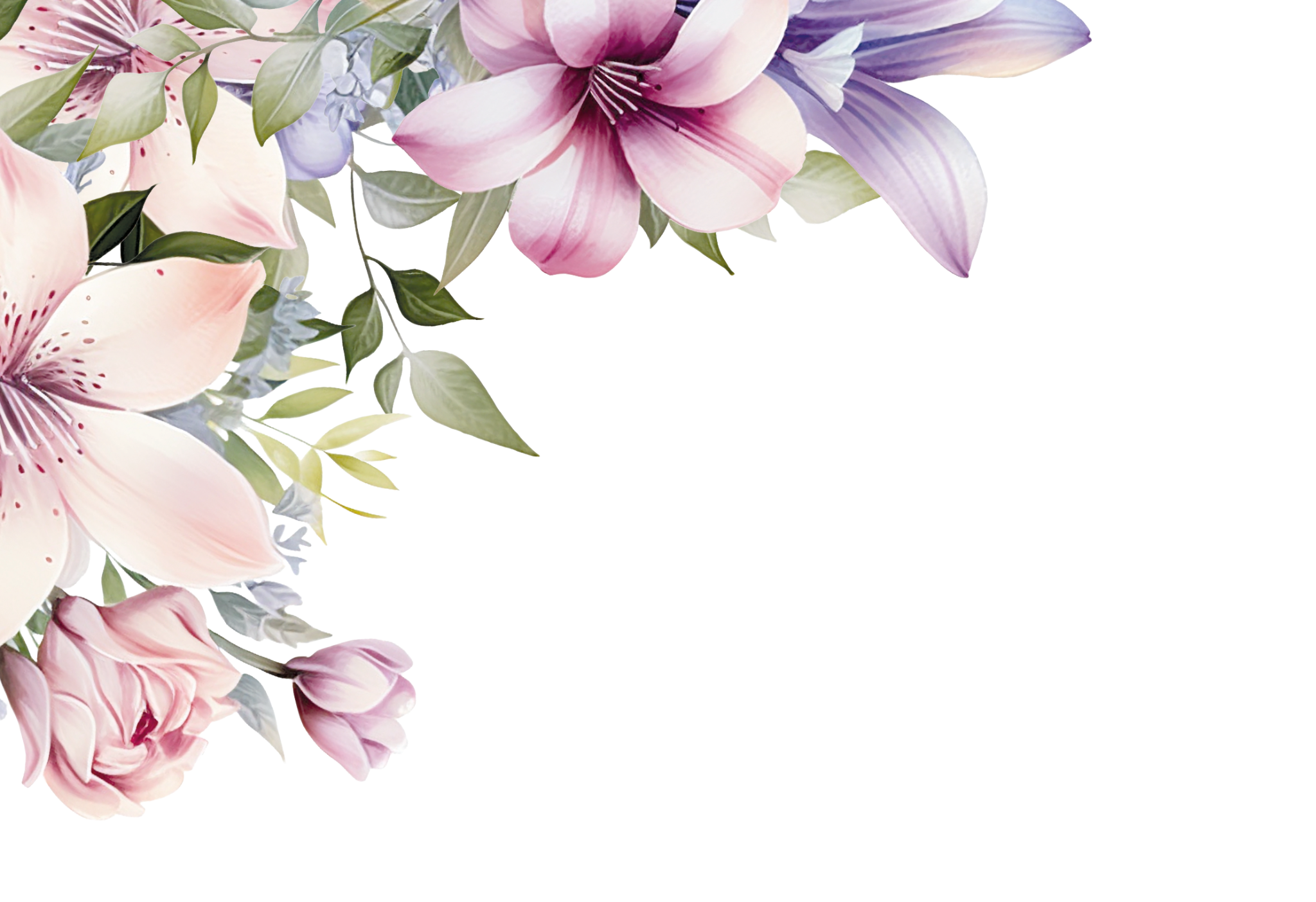 Party
JOIN US FOR A
BACHELORETTE
h o n o r i n g
Ginnie James
AUGUST 11 AT 10:00AM
Somewhere Location Name
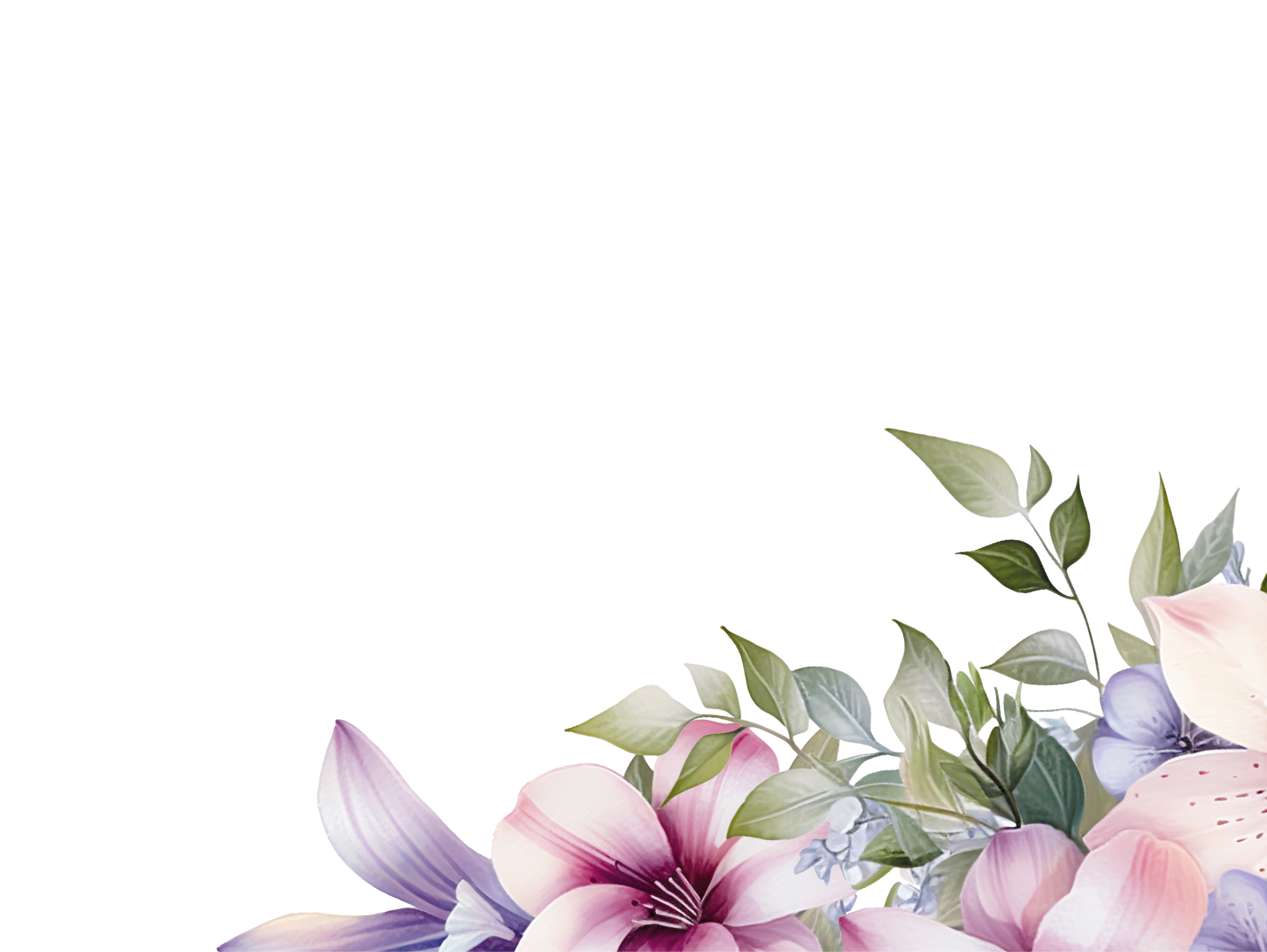 1678 Reynolds Alley, Burbank, CA
RSVP to Becky at
123-234-4566
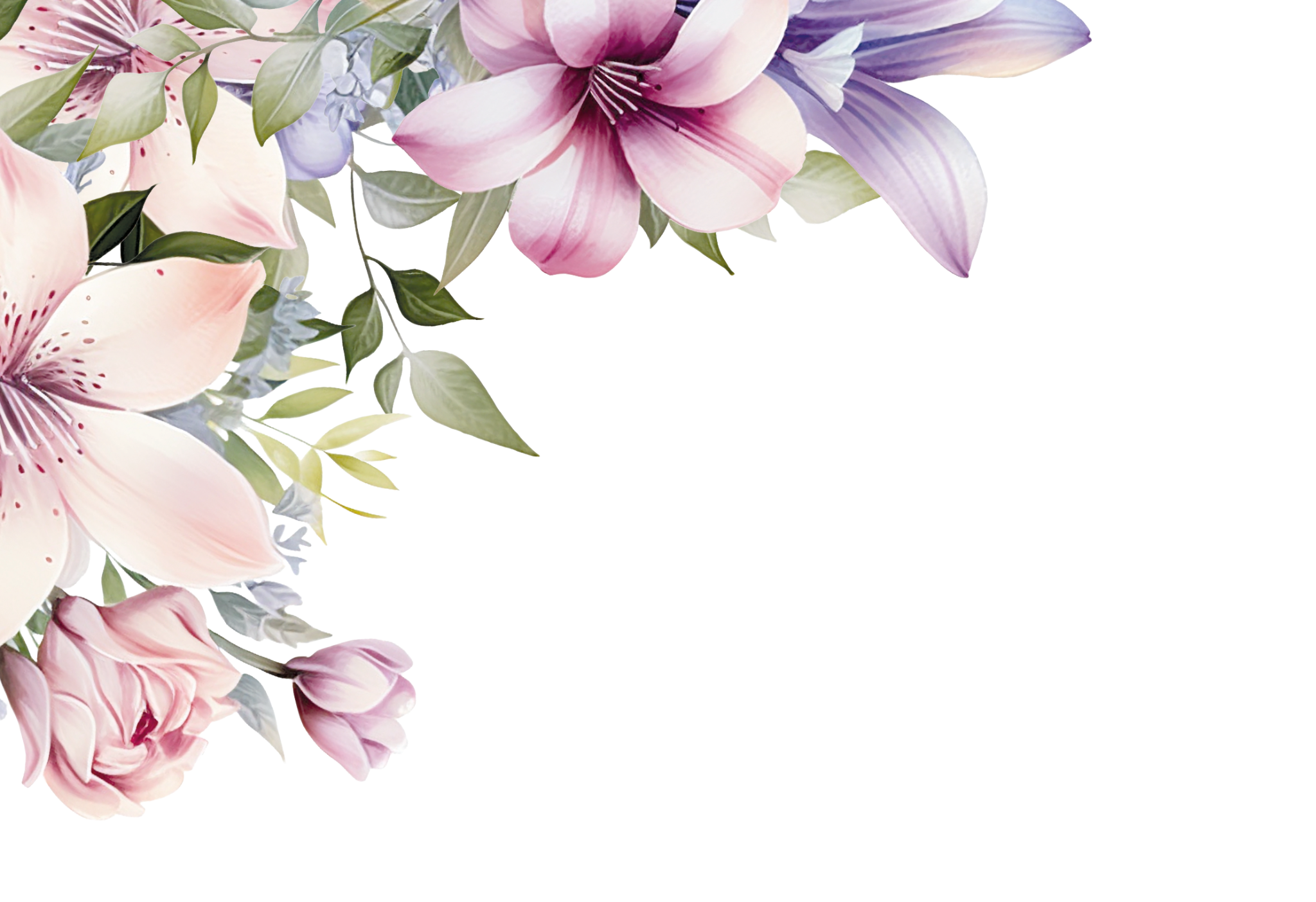 Party Itinerary
10:00 AM - 11:00 AM: Brunch and Mingling
Enjoy a delightful brunch with the bride-to-be and kick off
the day with some delicious food and girl talk.
11:30 AM - 1:00 PM: Spa and Pampering
Indulge in a relaxing spa session to unwind and get pampered.
1:30 PM - 3:00 PM: Outdoor Adventure
Embrace some adventure with.
3:30 PM - 5:00 PM: Shopping and Souvenirs
Explore the local shopping scene and pick up some
souvenirs to remember this special day.
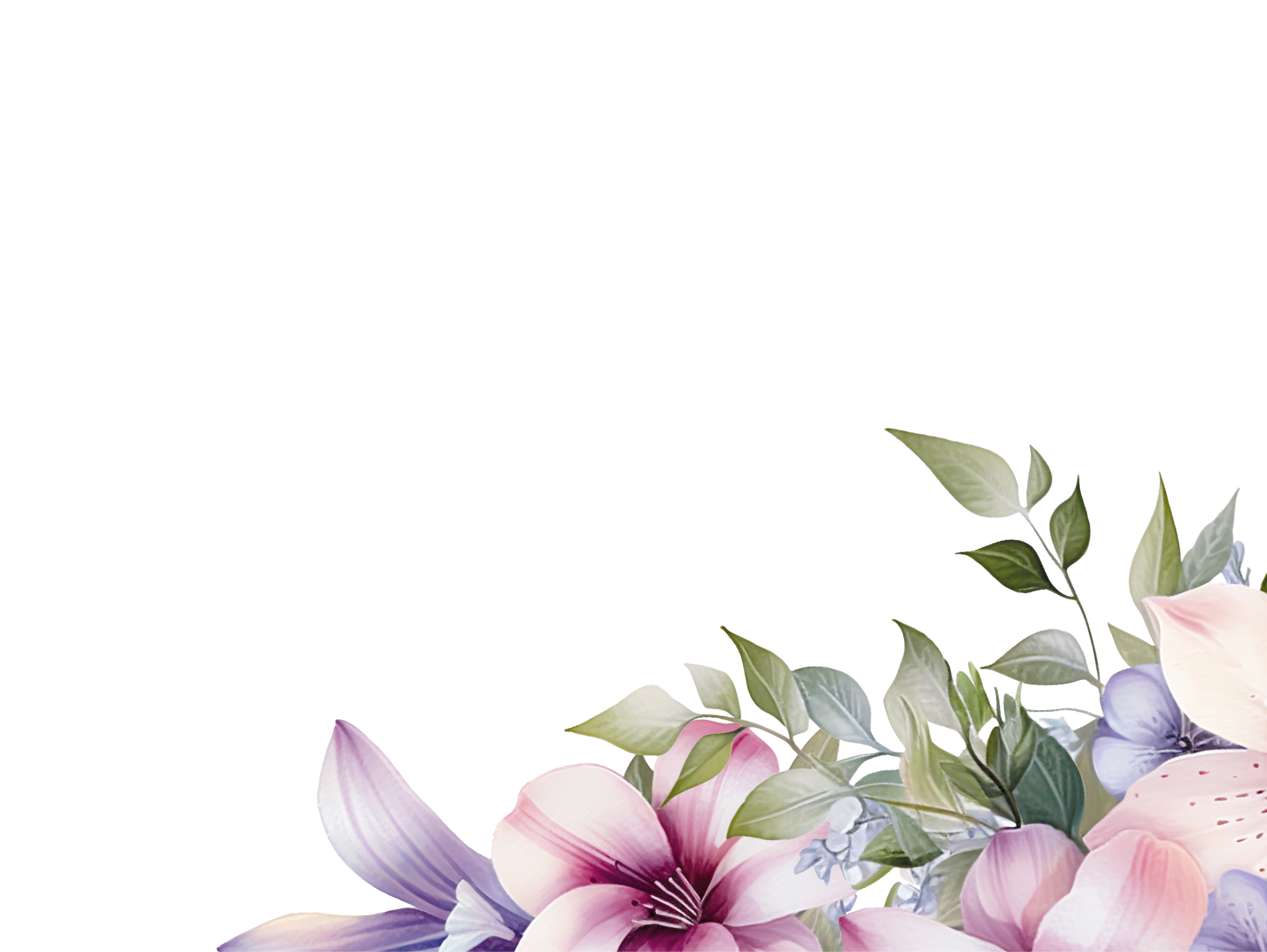 7:30 PM - Late Night: Dancing and Celebrations
Hit the dance floor and celebrate the night away.
Let loose and have a blast!